Kelompok 10
Erlina Indra - 1501145713
Rendy Arsanto - 1501145770
Eva Budiarti - 1501147031
Monyca Gunawan - 1501147763
Tris Suseno - 1501152611
E-Auction
Merupakan lelang yang memiliki banyak kesamaan dengan lelang biasanya. 
Dalam E-Aauction (lelang online), penjual dan penawar tidak perlu datang ke tempat peleleangan fisik. Tetapi mereka akan mengunjungi website dimana lelang tersebut dilakukan. 
Seperti pada lelang fisik dimana hanya orang yang memiliki penawaran tertinggi yang akan membayar dan mendapatkan barang yang dia tawar, sehingga orang yang menawar lebih rendah tidak akan melakukan pembayaran.
Sejarah
Sudah ada bahkan sebelum adanya browser web yang pertama kali untuk komputer pribadi, NCSA Mosaic.
Selain pengguna menjual barang melalui web, mereka juga melakukan pertukaran melalui news group dan diskusi email. 
Aktivitas – aktivitas berbasis web komersial yang pertama kali termasuk lelang online membuat penjualan yang signifikan dengan membuat mesin yang  memungkinkan secara cepat menemukan barang dan memiliki kemampuan untuk memungkinkan pengguna melihat barang pada May 1995 dengan perusahaan Onsale.
Perbedaan Lelang Fisik & Lelang Online
Didalam kebanyakan lelang online, anda membeli langsung pada penjual. Secara tradisional, lelang yang sesungguhnya, anda membeli dari pelelang.
Didalam kebanyakan lelang online, lelang dilakukan selama beberapa hari, tidak dalam beberapa menit.
Dalam lelang online, anda tidak dapat memeriksa barang yang belum dilelangkan.
Di dalam lelang online, pembeli dan penjual harus mengatur waktu barang sampai secara privat.
Kenapa kita harus menggunakan sebuah situs lelang?
Anda dapat menghemat uang
Anda dapat menemukan barang yang sulit dicari dan langkah
Anda bisa mendapatkan uang lebih
Merupakan hal yang baik untuk bergabung dengan sebuah komunitas.
Merupakan hal yang menyenangkan
Tipe – Tipe Lelang
Lelang standar (The Basic Auction)
Proxy Bidding Auction
Reserve Auction
Private Auction
Destricted Auction
Flash Auction
Proses E-Auction(Pembelian)
Penyelenggara (setelah melalui proses pengumuman dan penerimaan dokumen lelang), menentukan supplier yang akan diundang untuk mengikuti e-auction.
Seluruh data yang berhubungan dengan e-auction dimasukkan dalam program e-auction, termasuk kapan mulai, injury time dan waktu perpanjangannya. Harga patokan sendiri dan batas bawah juga ditentukan.
Seluruh aturan main disampaikan kepada peserta e-auction.
Peserta memasukkan penawarannya sampai saat yang ditentukan (bila diperlukan ditambah dengan perpanjangan).
“Bendera” akan terus berpindah ke supplier yang memasukkan harga yang terendah.
Pada layar monitor supplier yang mendapat “bendera” berarti saat itu supplier pada posisi menawarkan harga yang terendah diantara yang lain.
Pada layar monitor penyelenggara, bisa diamati pergerakan “bendera” hingga batas waktu habis dan diketahui siapa pemenangnya.
Penyelenggara dapat mengingatkan atau menanyakan kepada supplier yang memasukkan harga yang tidak wajar, meyakinkan apakah hanya sekedar salah ketik saja atau harga yang benar.
Proses E-Auction(Penjualan)
Proses e-Auction pada transaksi penjualan prinsipnya tidak berbeda dengan e-auction pada transaski pembelian. 
Bedanya peserta akan berlomba memasukkan penawaran harga yang lebih tinggi dibandingkan dengan kompetitornya.
E-Auction Pada Ebay
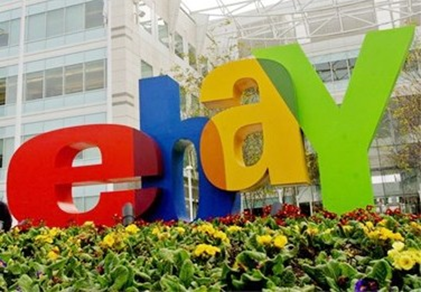 E-Auction Pada Ebay (Cont..)
Sebuah situs lelang secara online yang memungkinkan orang-orang dari seluruh dunia dapat membeli dan menjual berbagai barang dan jasa.
Tipe E-Auction Dalam Ebay
Normal Auctions
Reserve Auctions.
Fixed Price (“Buy it Now”) Auctions.
The 'best offer‘
Multiple Item ('Dutch') Auctions.
Daftar Pustaka
Gralla, Preston (1999). Sams teach yourself today : e-auctions bidding, buying, and selling at eBay and other online auctions sites. Indiana: Sams Publishing  
http://nining-cahayailmu.blogspot.com/2009/08/e-auxtion.html